Чек-лист интервьюера
Интервью - это метод получения информации, который широко используется в различных областях, таких как маркетинг, бизнес, образование и т.д.
Интервьюирование позволяет получить более глубокое понимание ситуации, мнений и взглядов людей
Вот несколько советов, как провести успешное интервью:
1
Определите цель интервью 
Перед началом интервью определите, что вы хотите узнать от собеседника, какие вопросы задать и какую информацию получить. Это поможет вам сформулировать вопросы и сделать интервью более целенаправленным.
2
Подготовьте вопросы заранее Составьте список вопросов, которые вы хотели бы задать, и расставьте их в порядке приоритетности. Это поможет не забыть важные вопросы и не тратить время на несущественные детали.
3
Будьте вежливы и профессиональны 
Во время интервью важно сохранять профессиональный тон и быть вежливым. Не забывайте про уважение к собеседнику и его мнению.
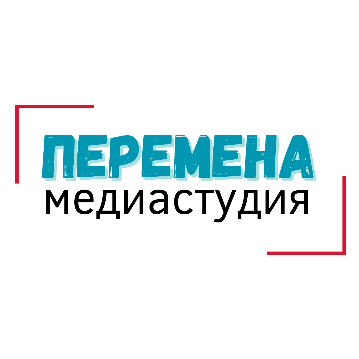 4
Слушайте внимательно. 
Во время интервью необходимо внимательно слушать собеседника и не перебивать его. Задавайте уточняющие вопросы, чтобы убедиться, что вы правильно поняли сказанное.
5
Ведите записи
Если возможно, ведите записи во время интервью. Это поможет сохранить информацию и избежать ошибок при обработке данных.
6
Не бойтесь задавать сложные вопросы
Интервью может включать как простые, так и сложные вопросы. Не стесняйтесь задавать вопросы, которые требуют глубоких знаний или опыта.
7
Завершите интервью
После завершения интервью поблагодарите собеседника за уделенное время и выразите свою благодарность за его участие. Также уточните, когда можно ожидать результатов интервью.
Соблюдая эти советы, вы сможете провести успешное и информативное интервью и получить ценные данные для достижения своих целей.
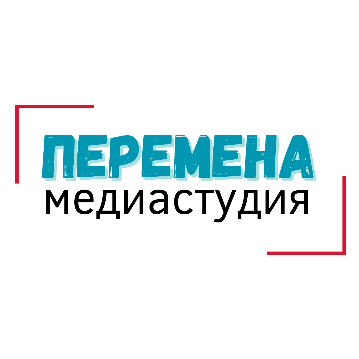